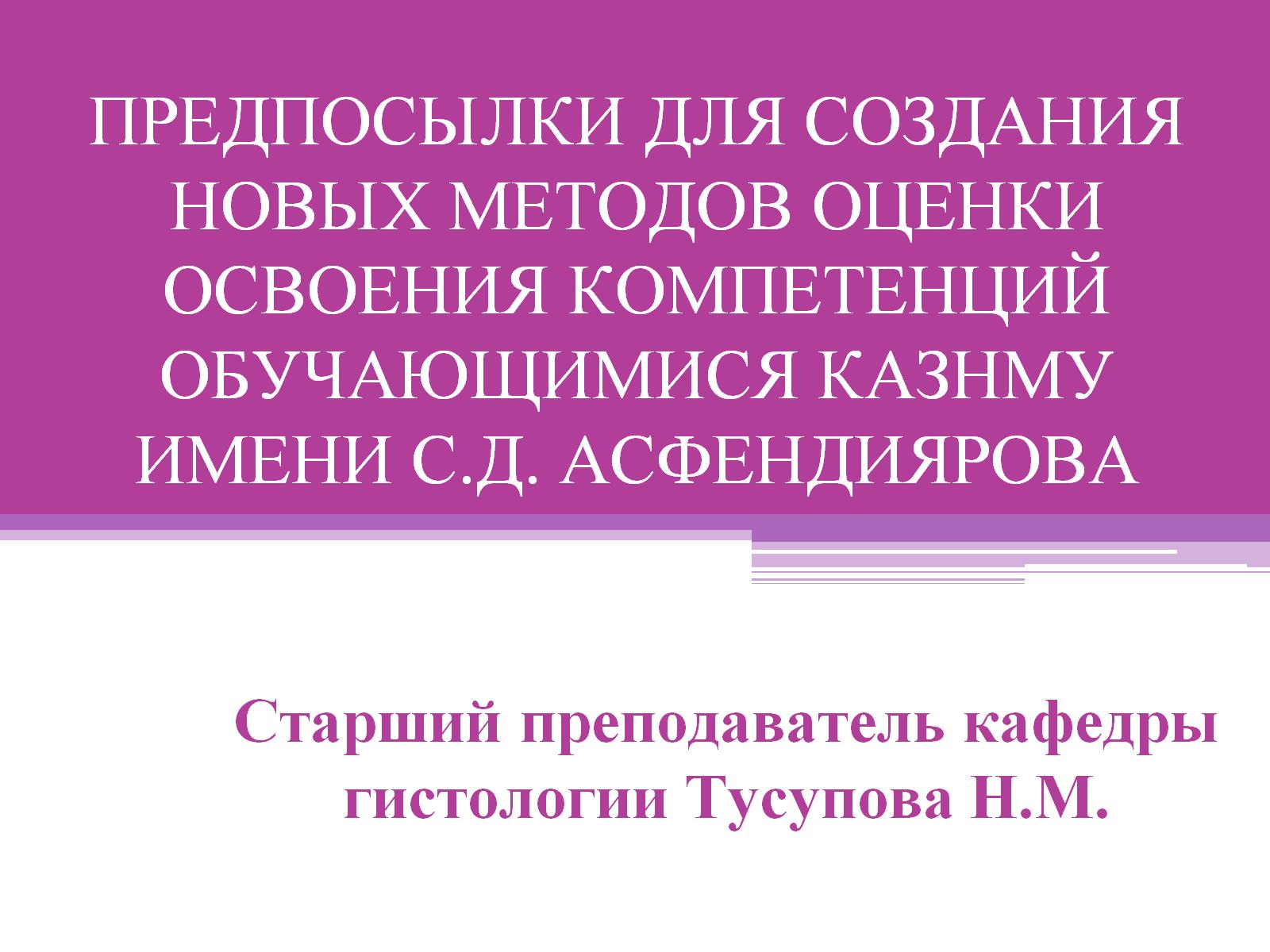 ПРЕДПОСЫЛКИ ДЛЯ СОЗДАНИЯ НОВЫХ МЕТОДОВ ОЦЕНКИ ОСВОЕНИЯ КОМПЕТЕНЦИЙ ОБУЧАЮЩИМИСЯ КАЗНМУ ИМЕНИ С.Д. АСФЕНДИЯРОВА
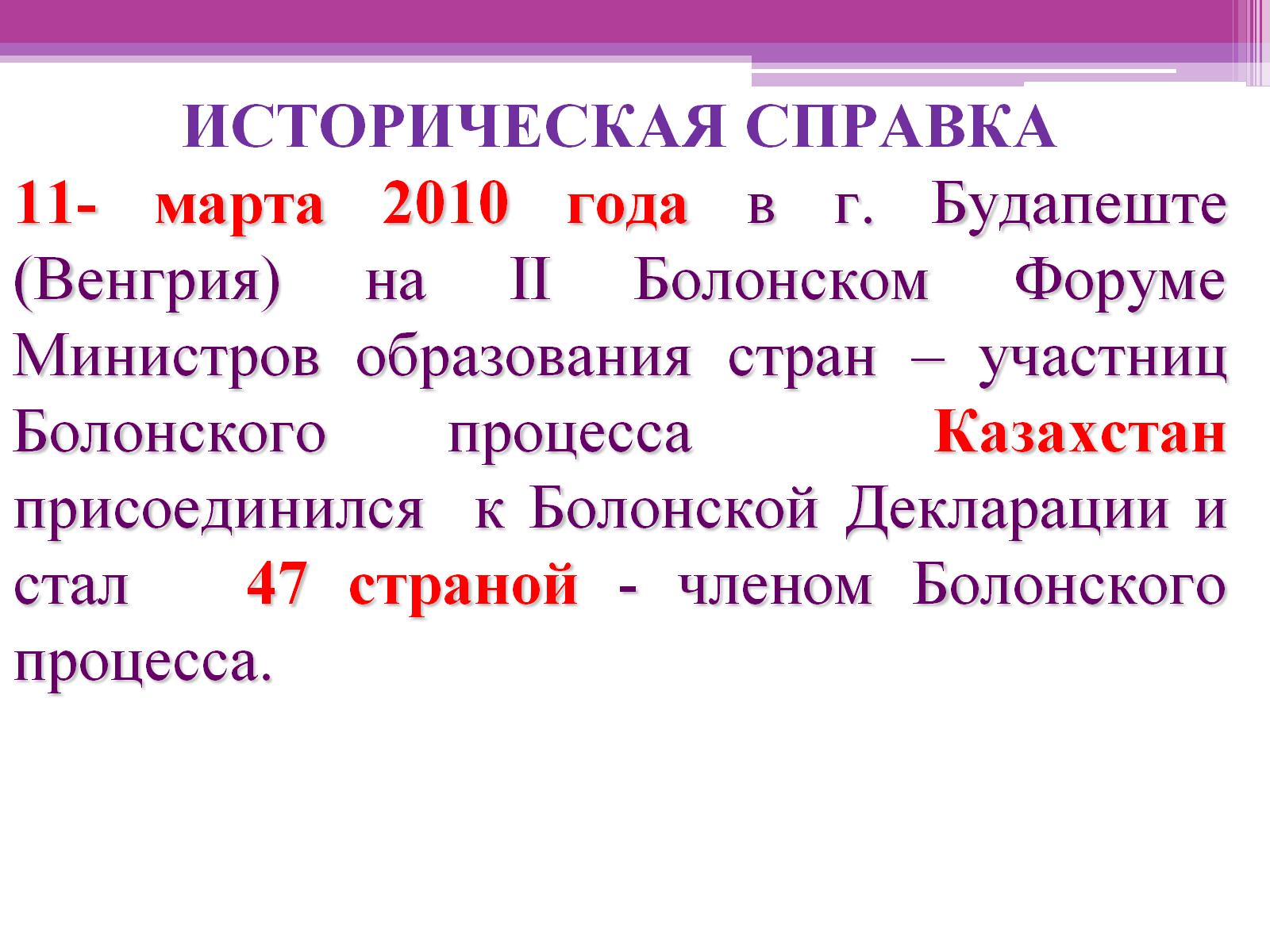 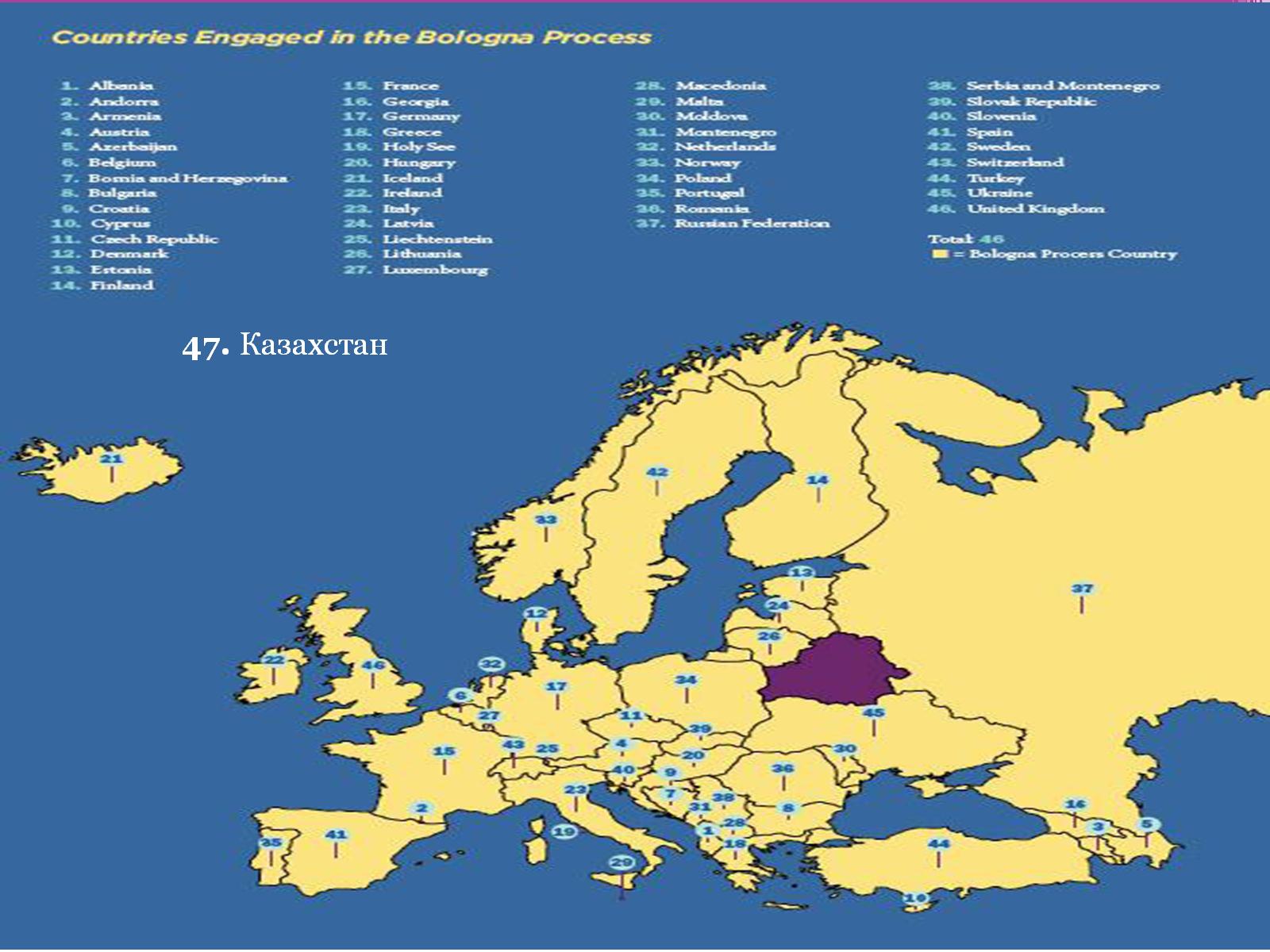 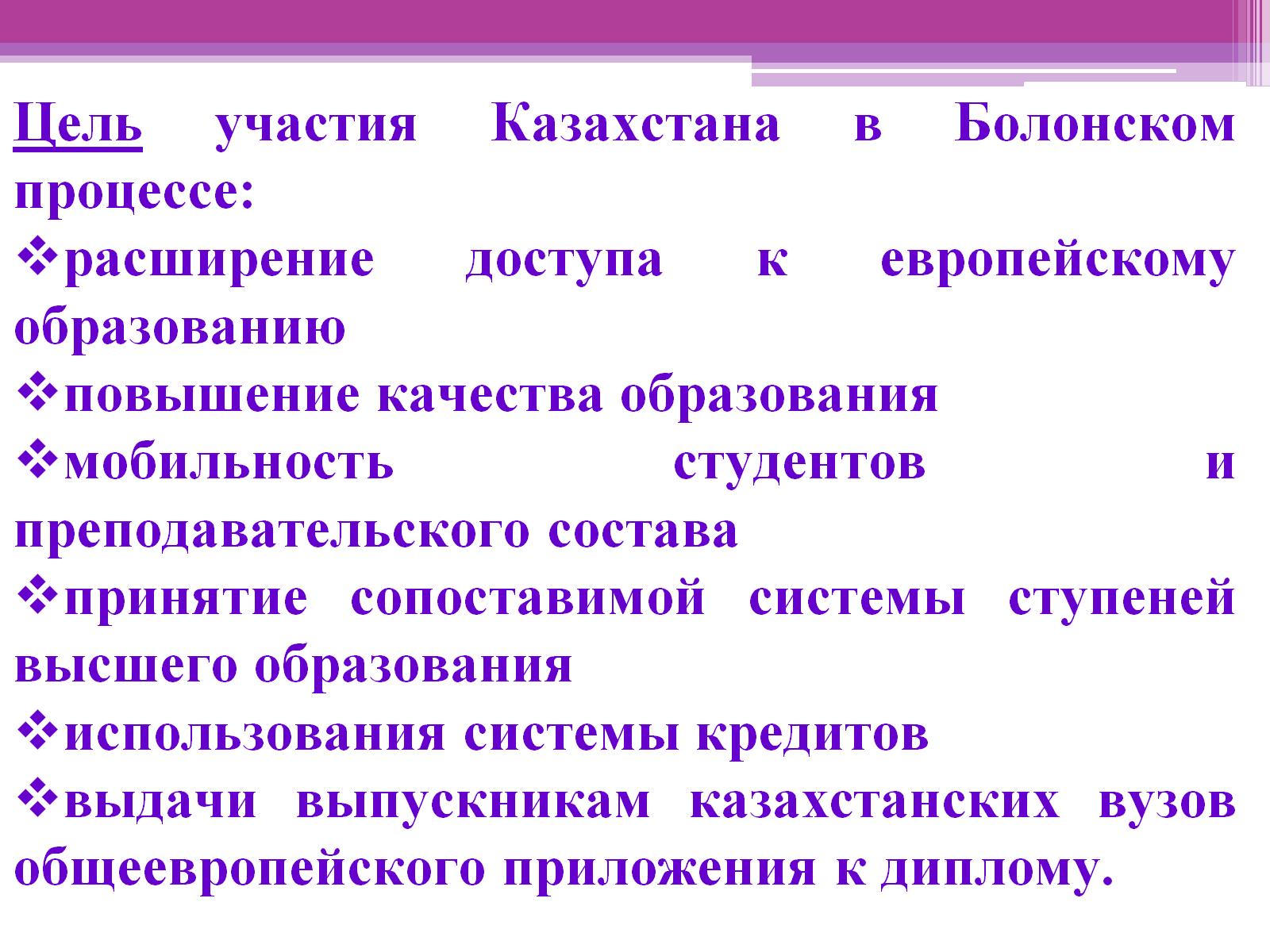 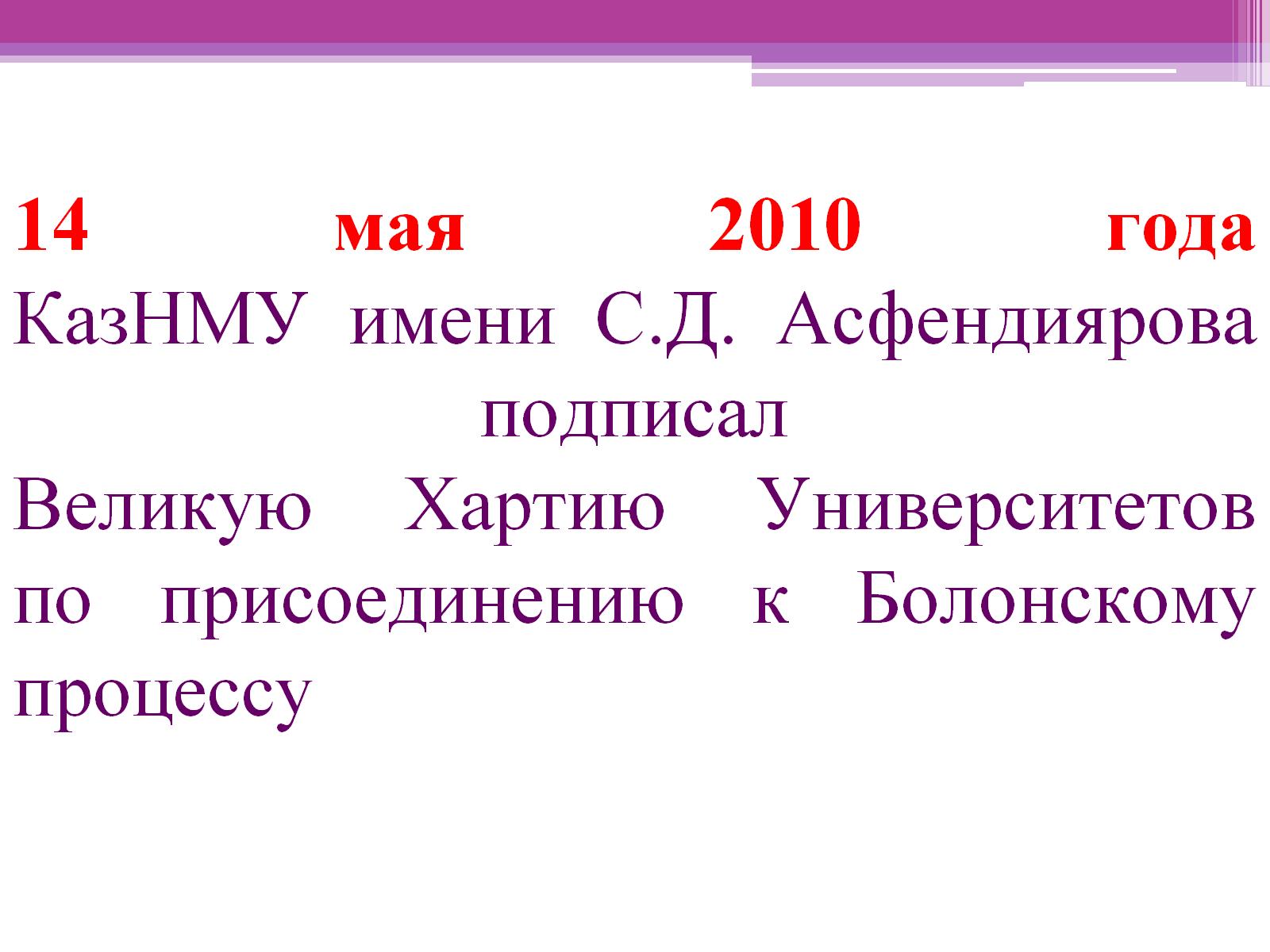 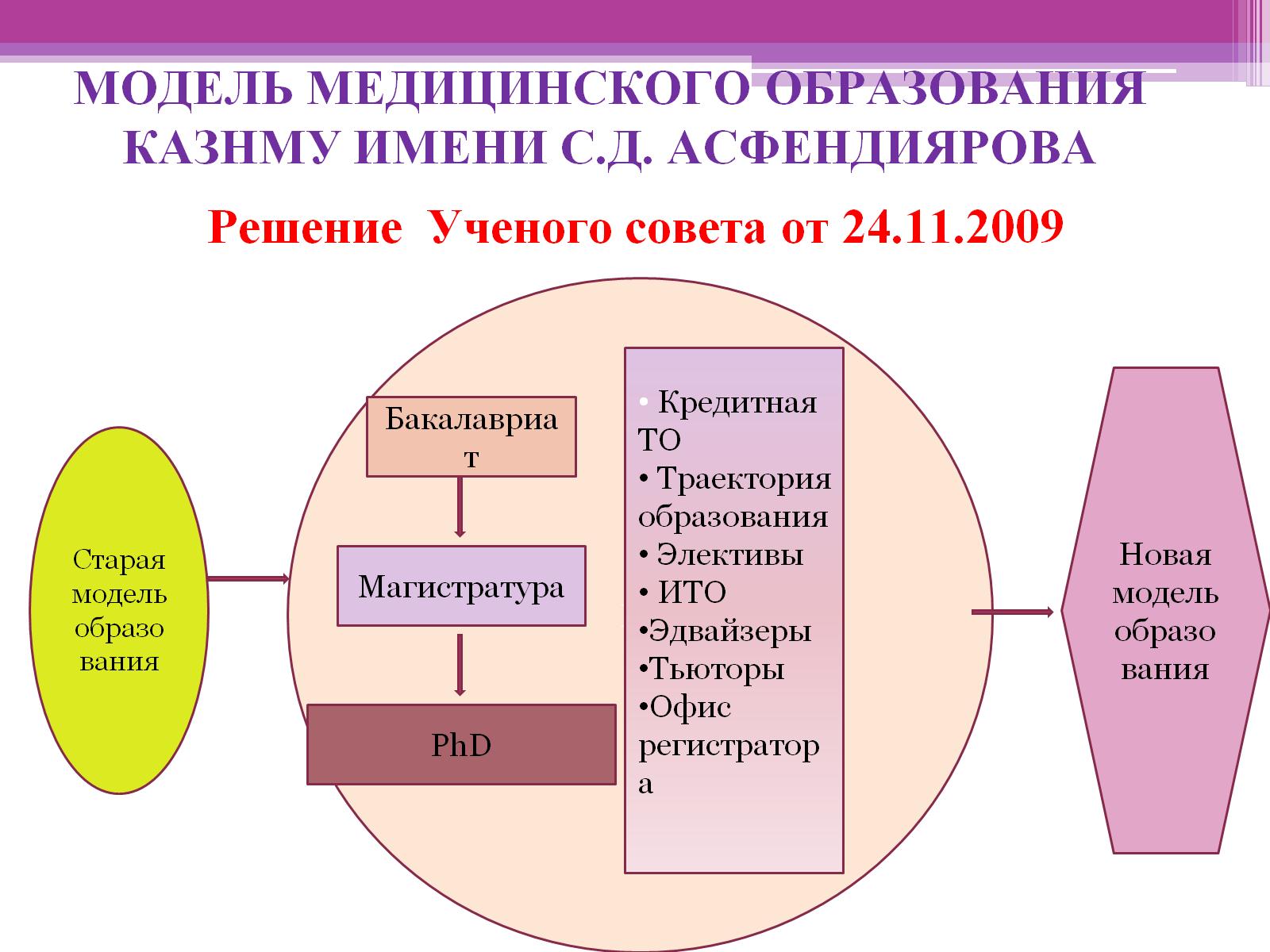 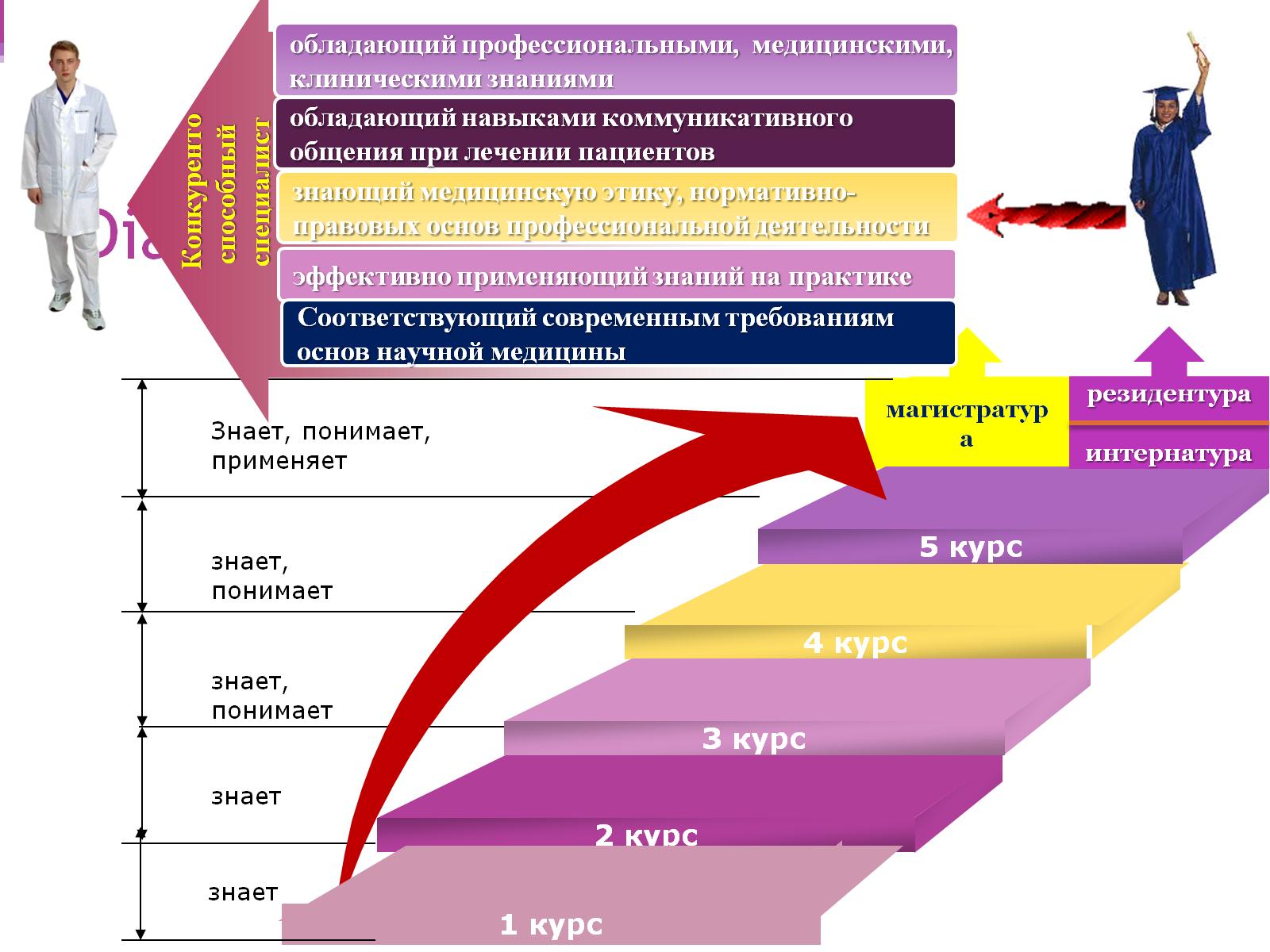 Diagram
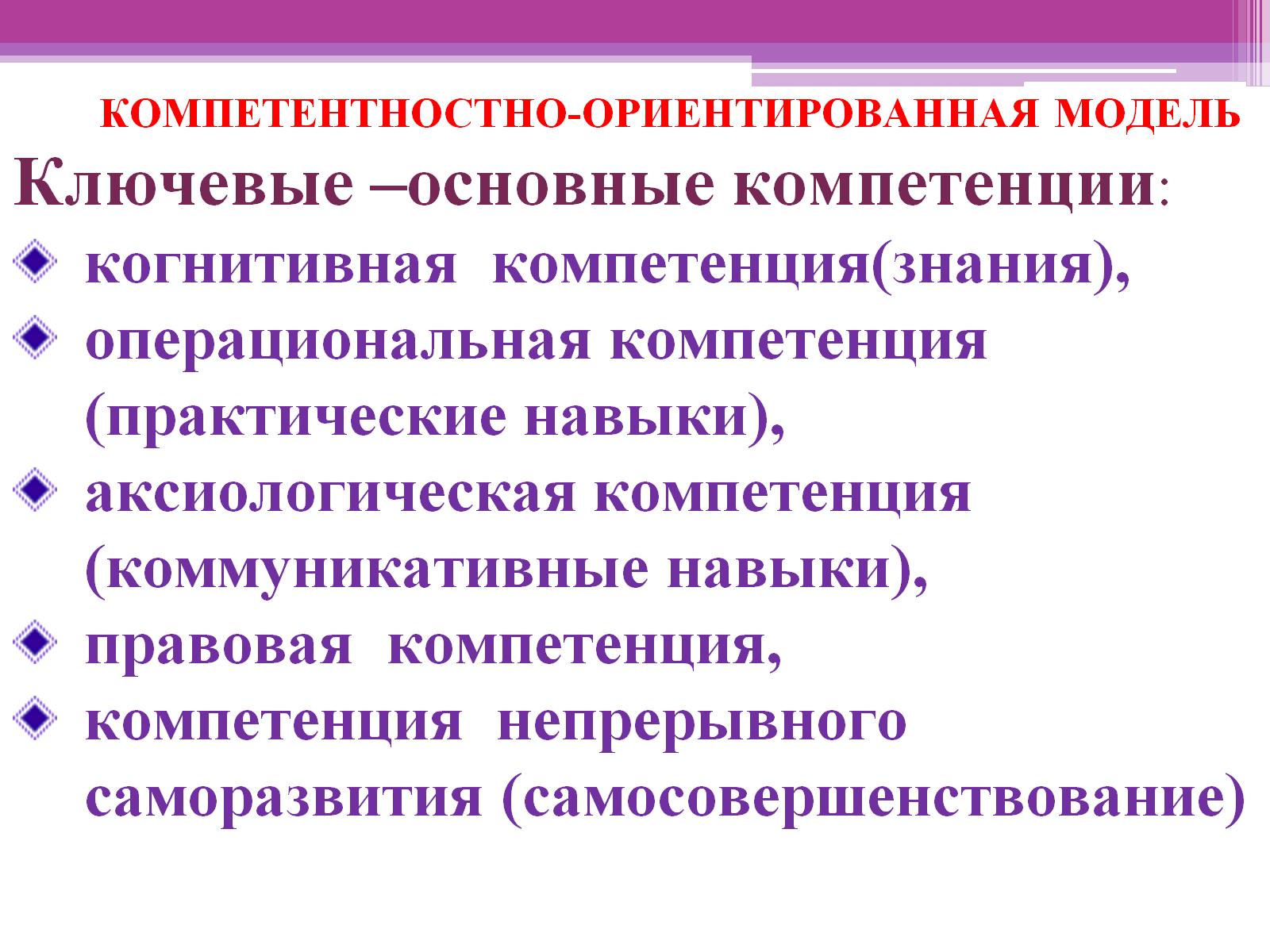 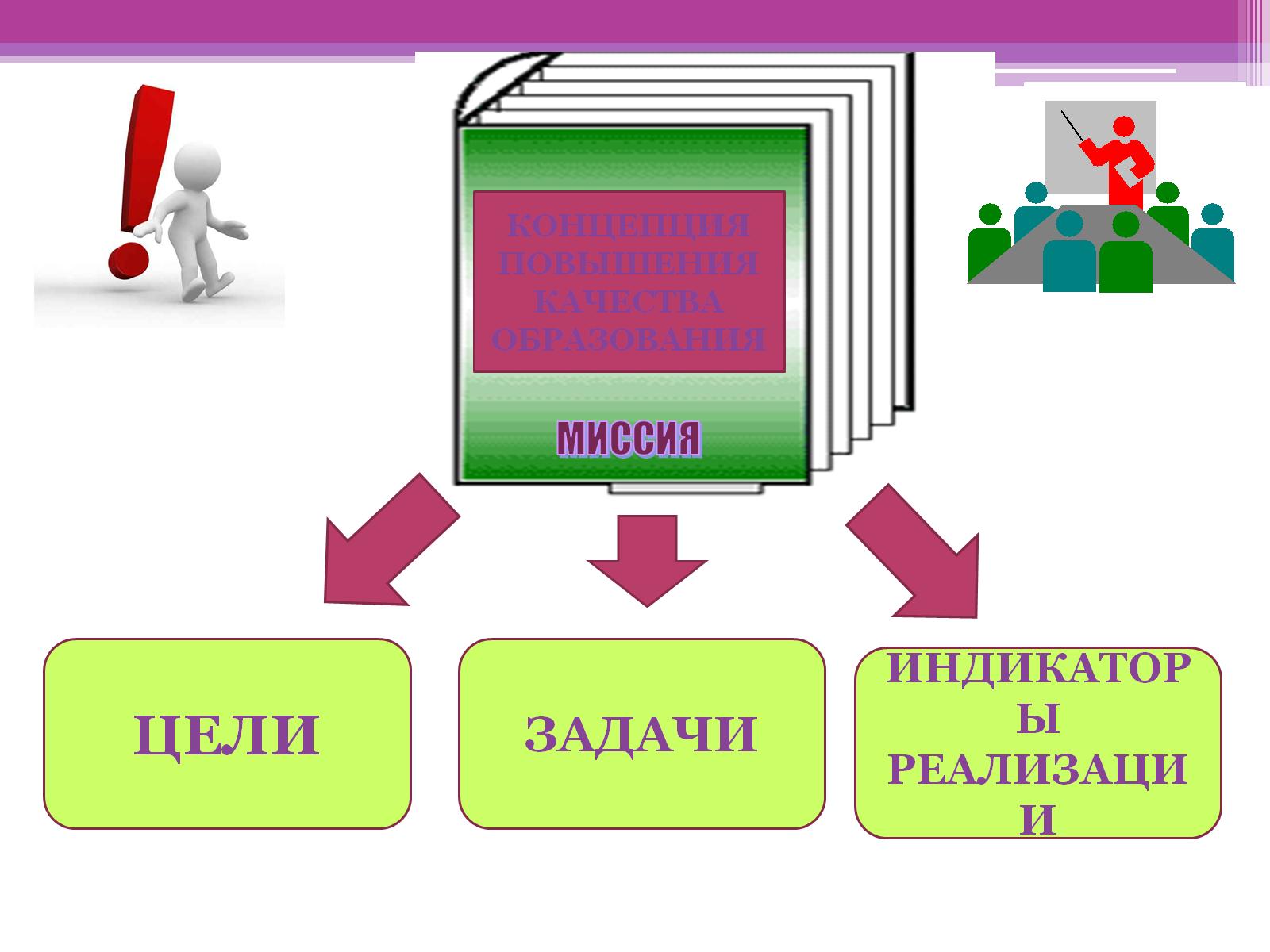 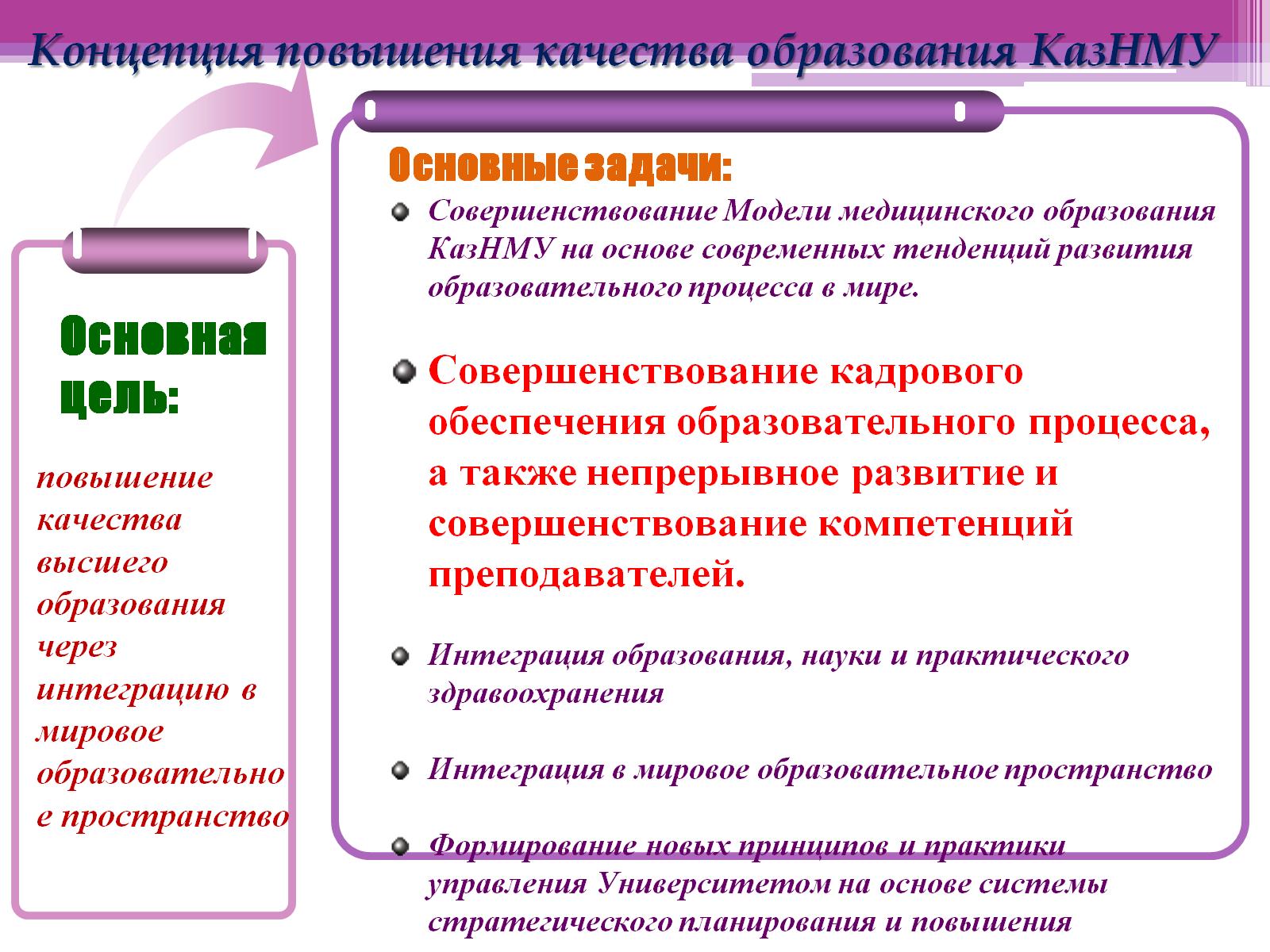 Концепция повышения качества образования КазНМУ
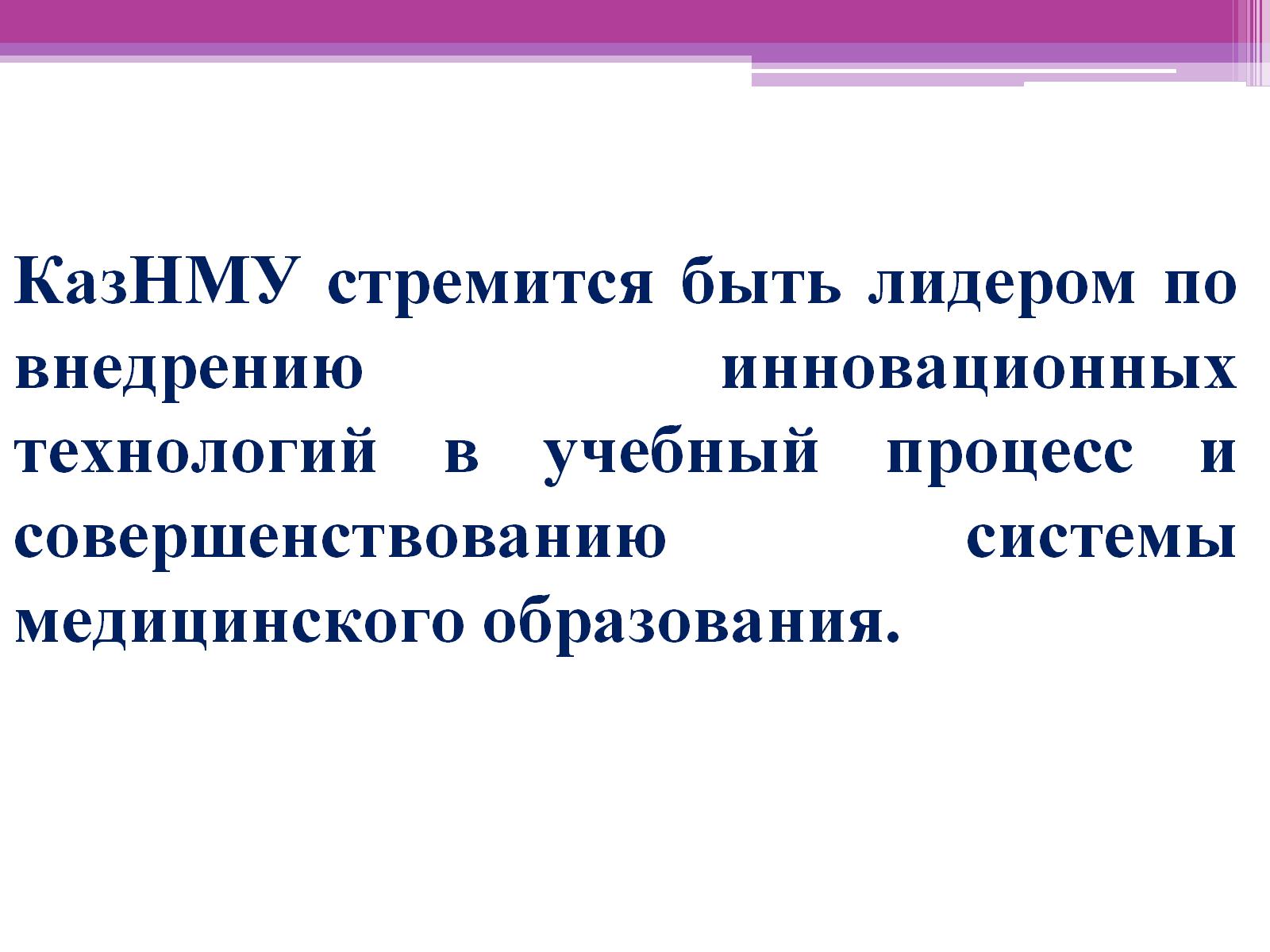 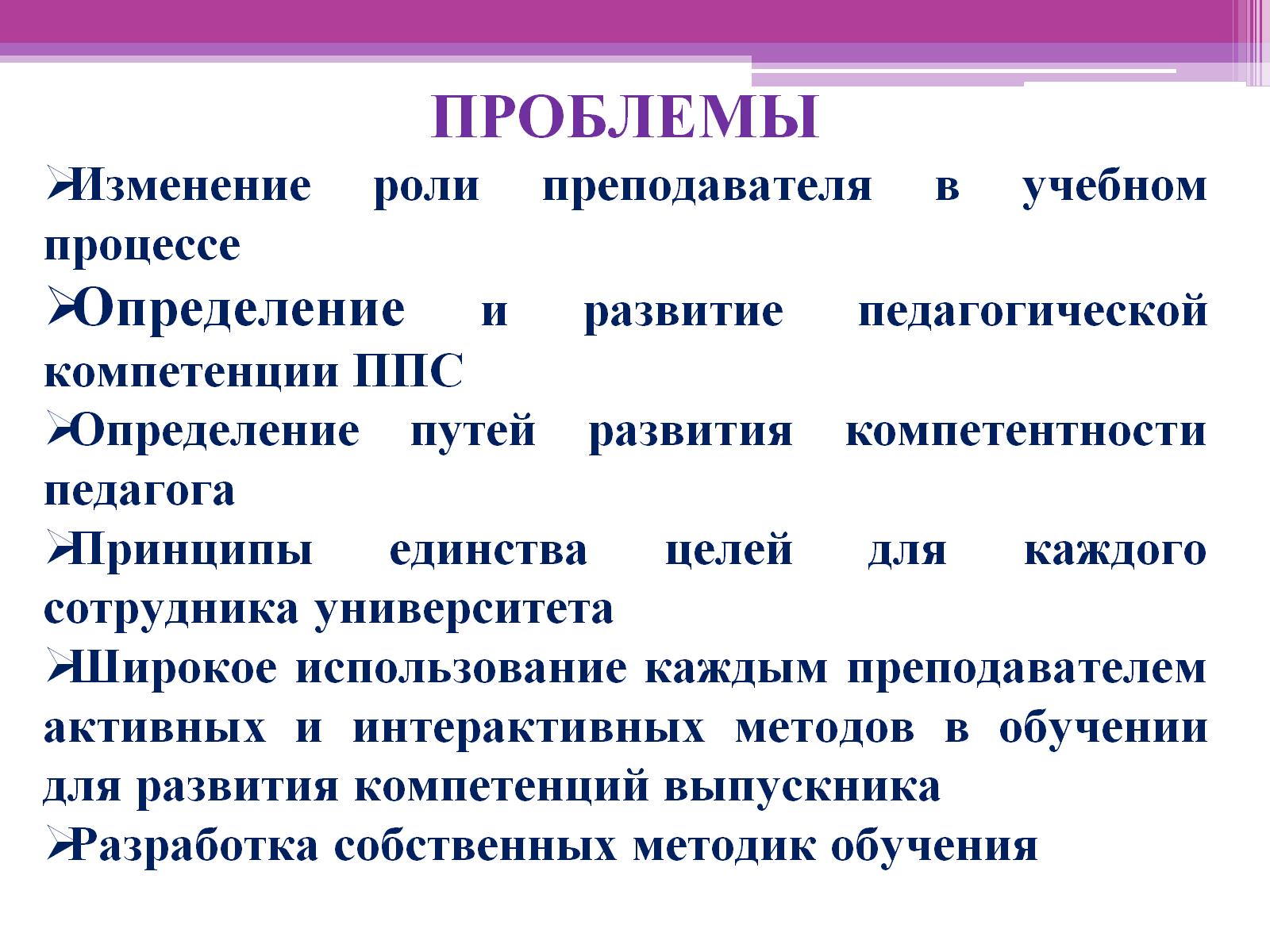 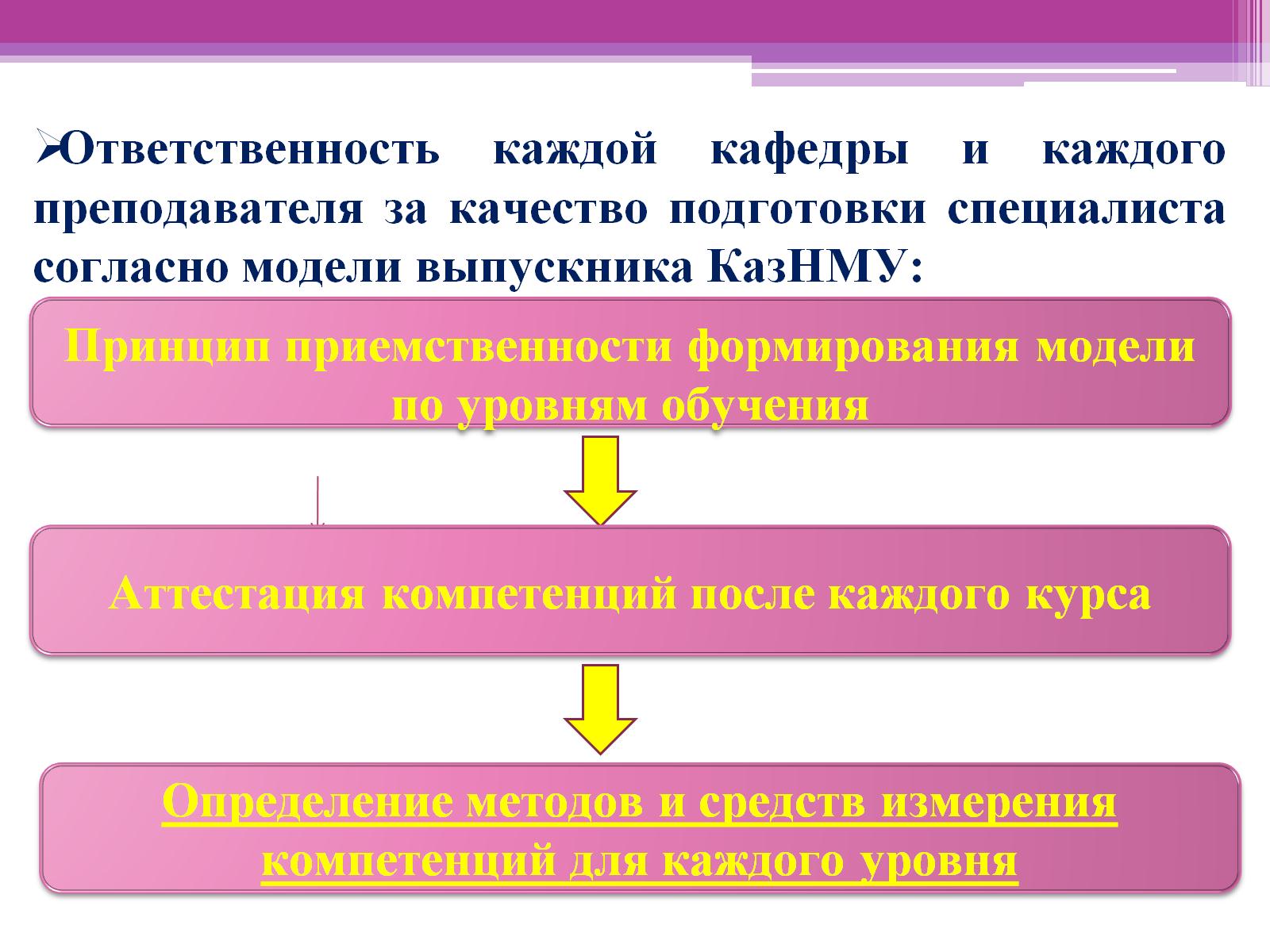 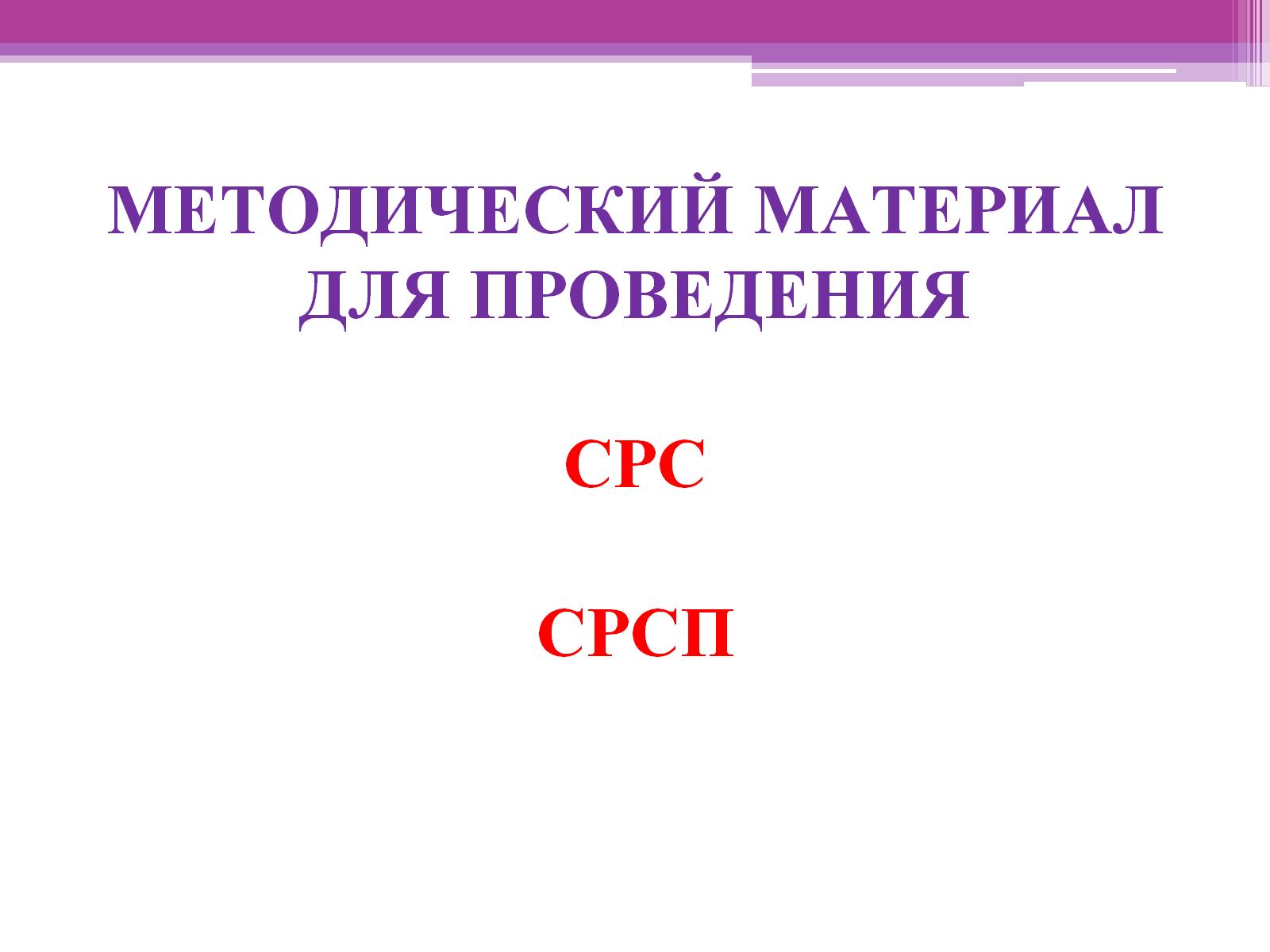 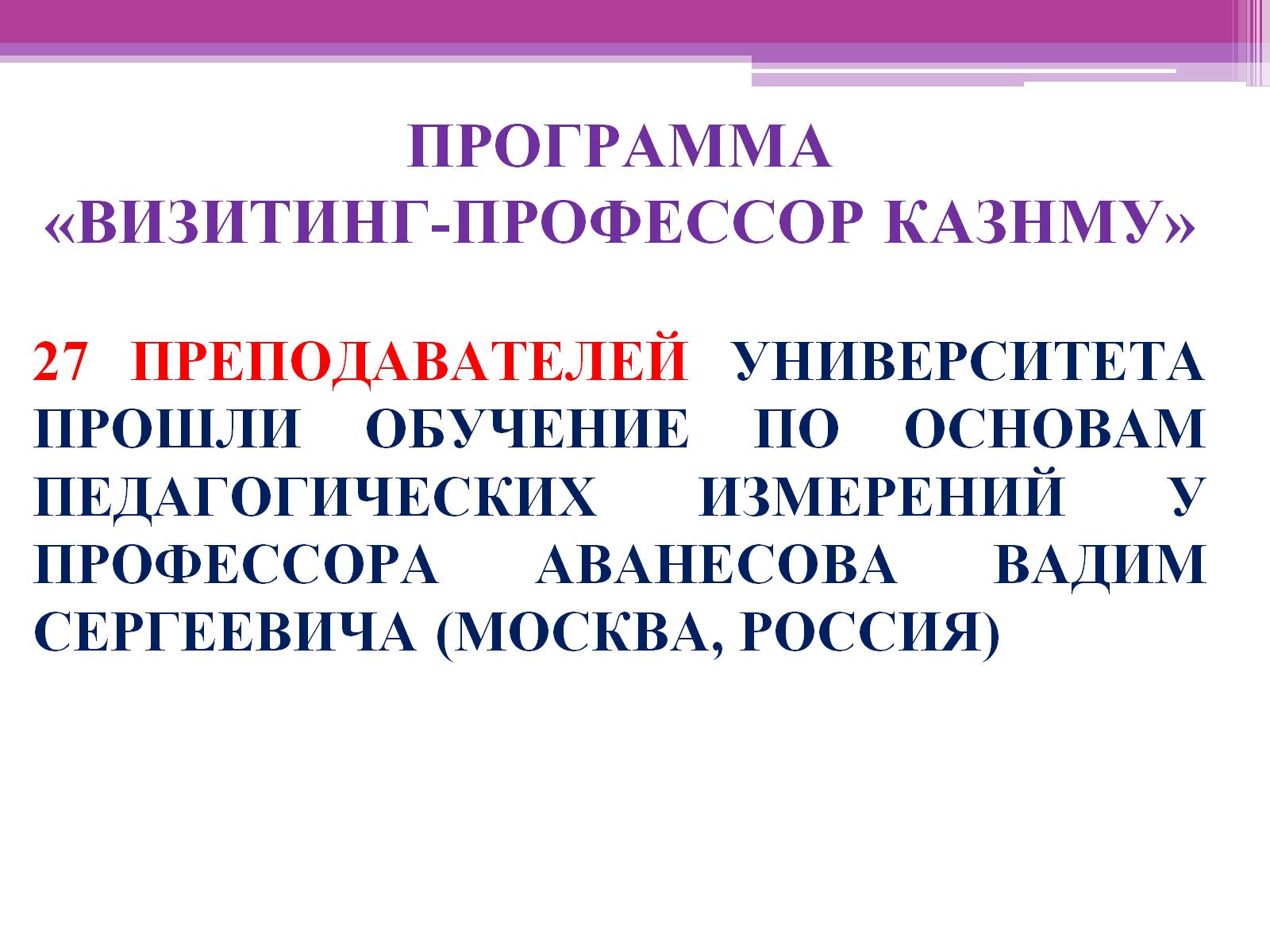 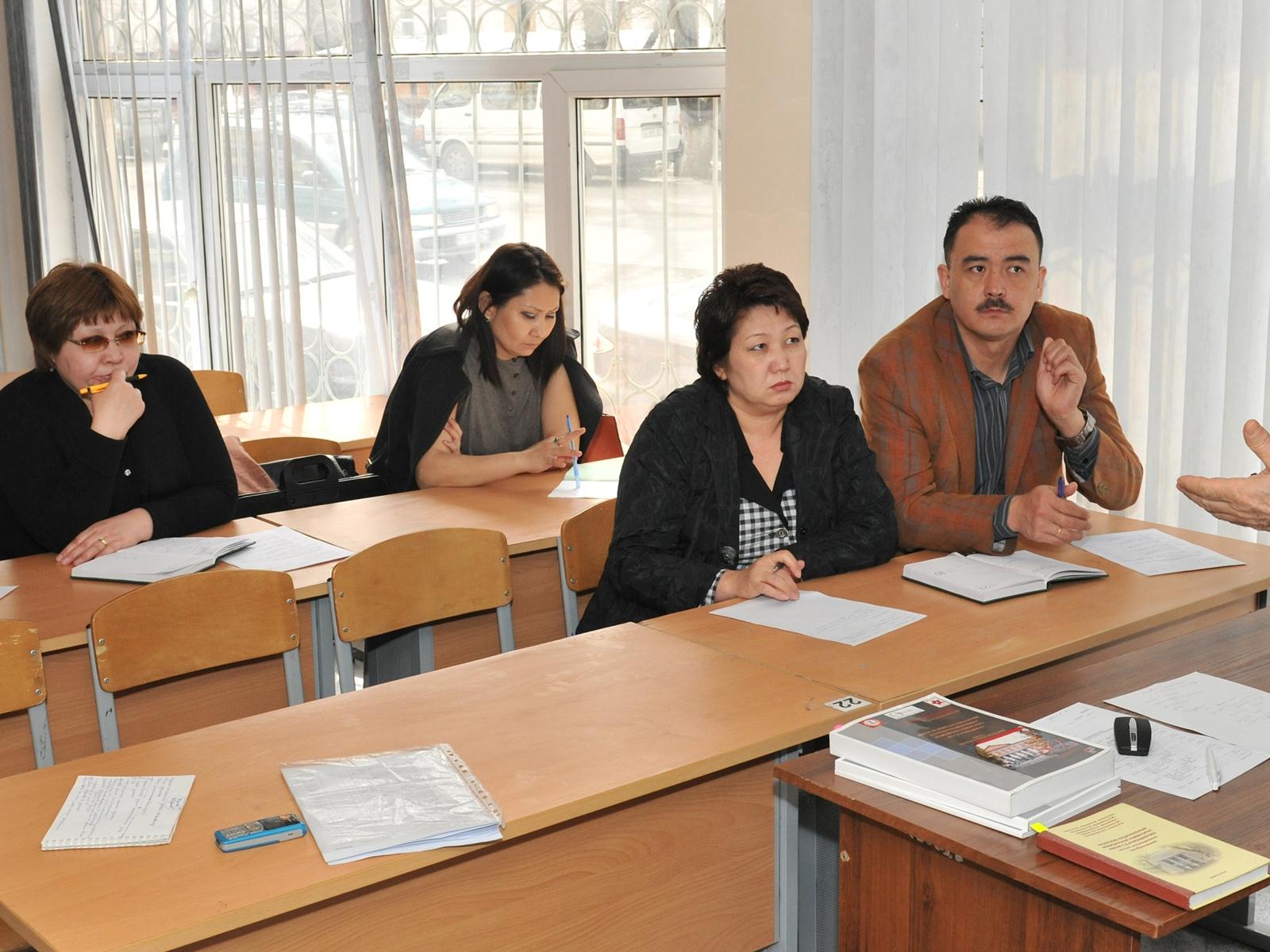 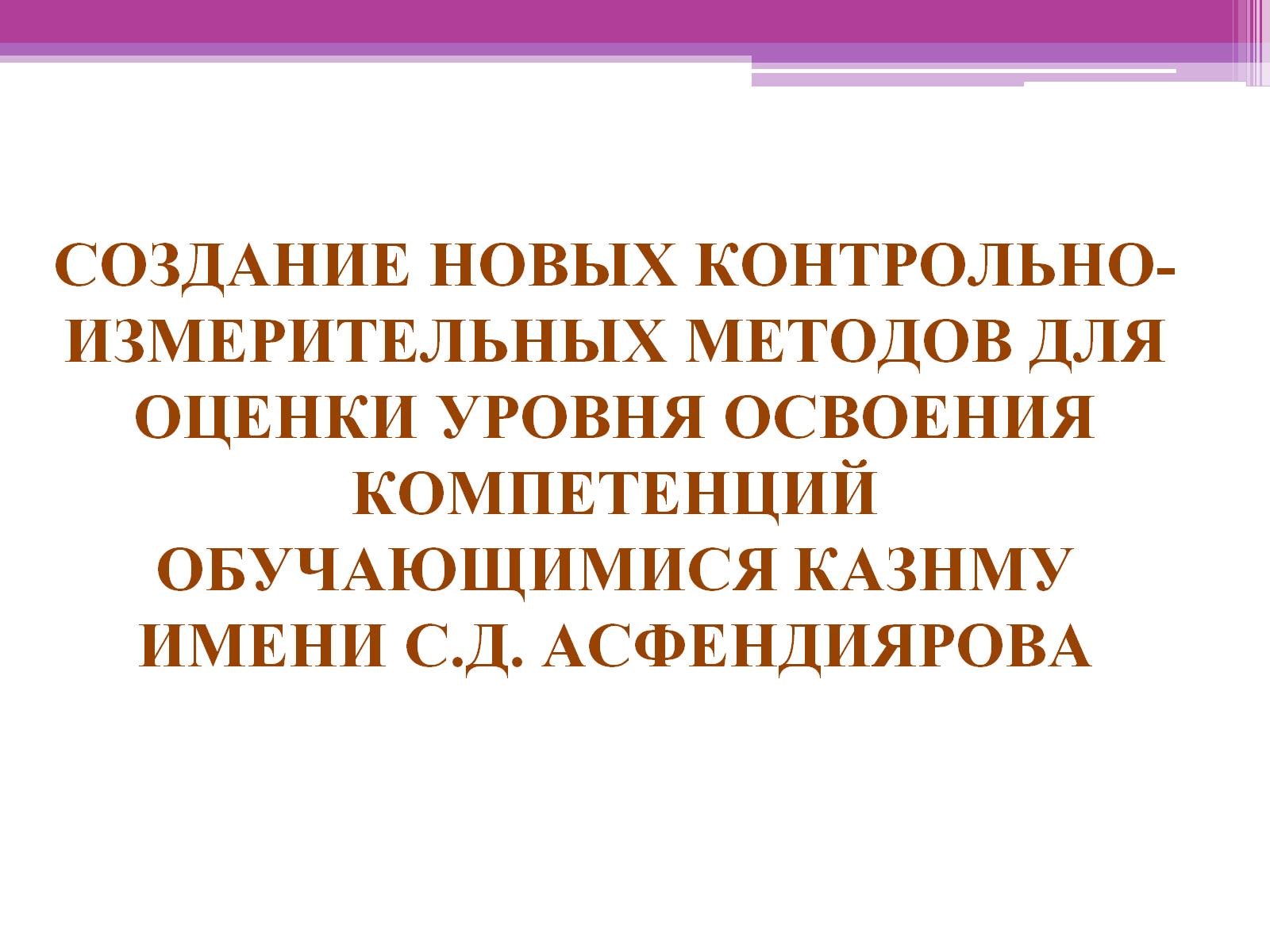 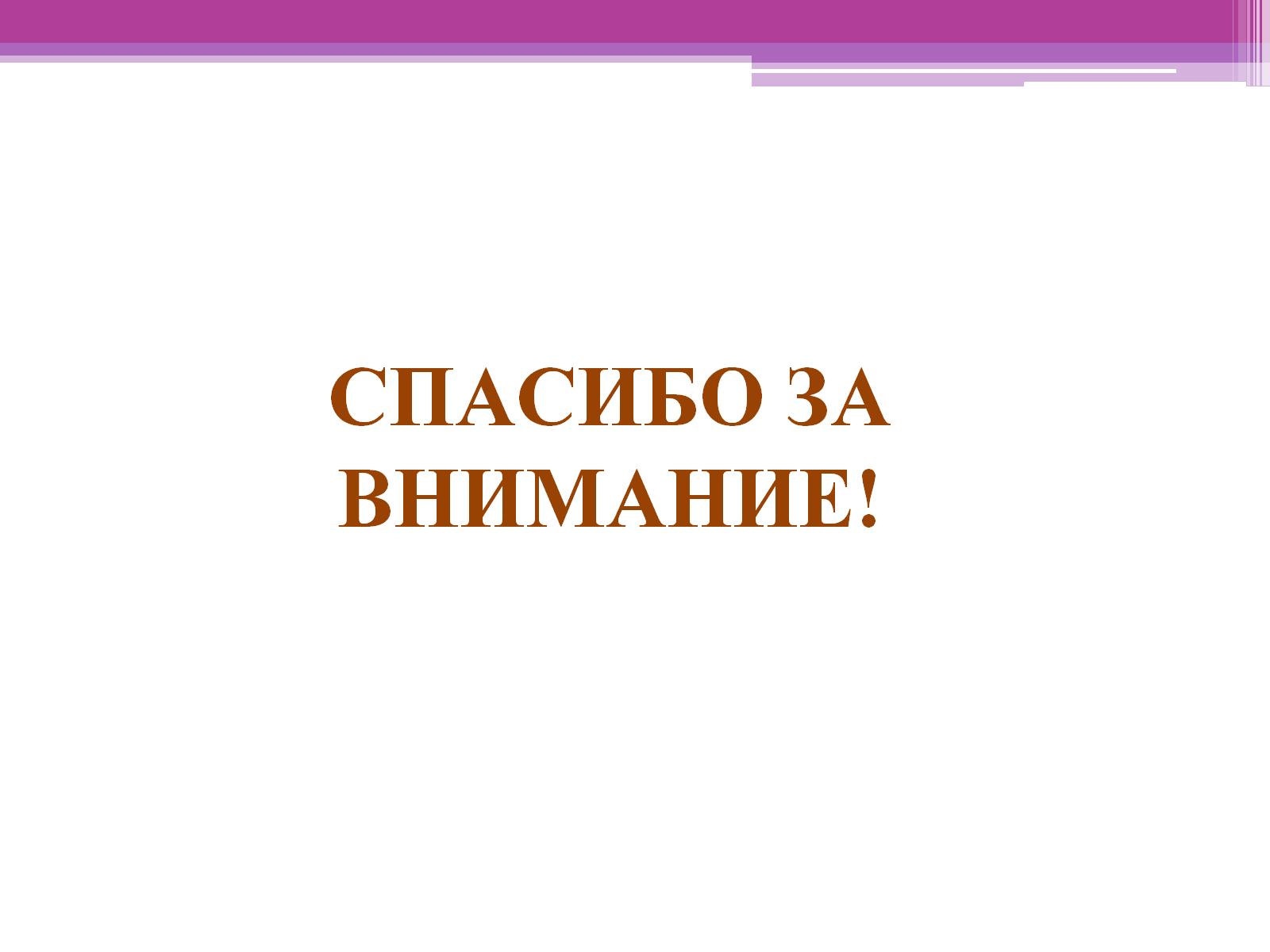